The Laws of Electromagnetic Induction
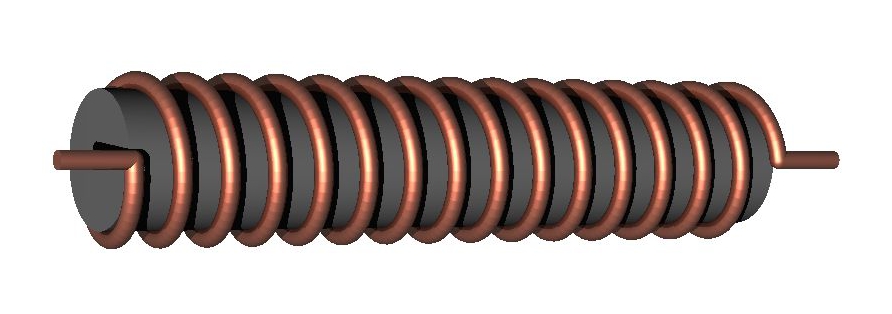 What happens when an electric current flows through a coil?
Lenz’s Law
When you push a magnet into a coil of wire it creates a current in the wire
This current in turn creates a magnetic field (The coil becomes a solenoid)
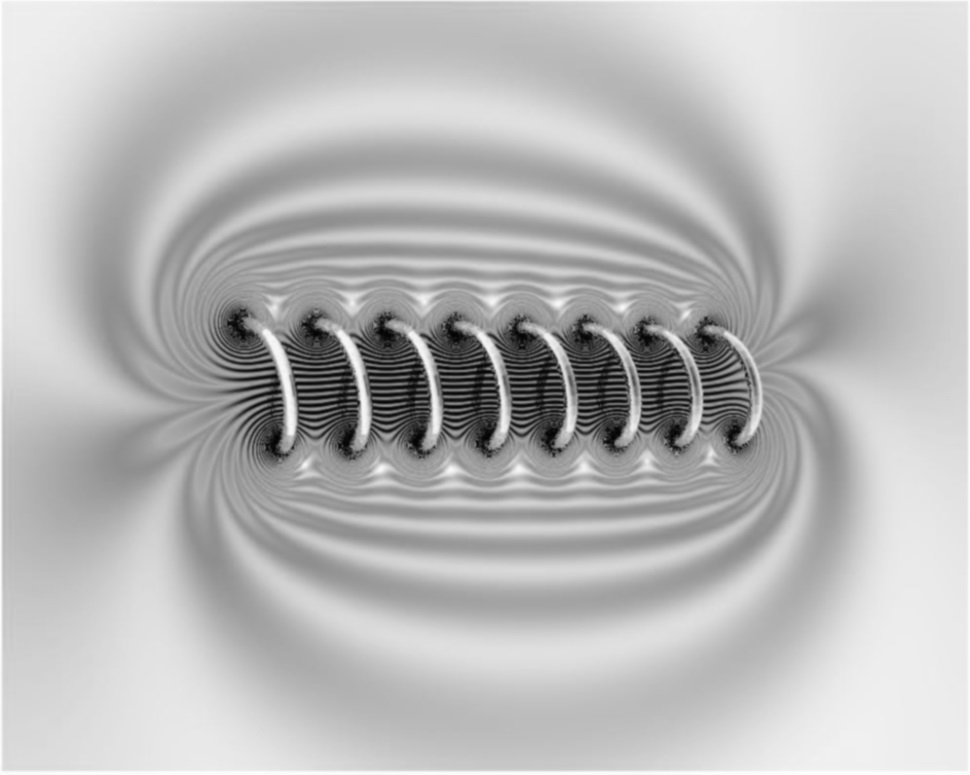 The direction of this magnetic field opposes the movement of the magnet that created it
Working out the direction of current flow
Look at the magnet and decide which pole is going into the coil (or out)
3) Use Lenz's right hand grip rule to work out if the current is going to go clockwise or anticlockwise when viewed from the magnet
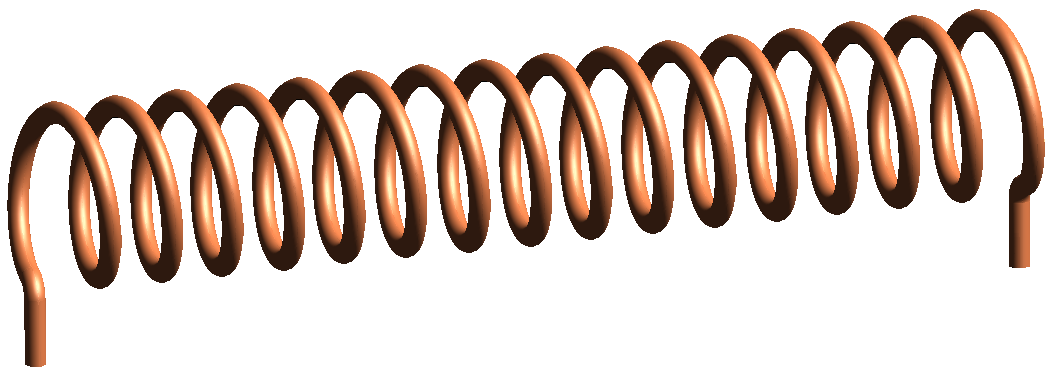 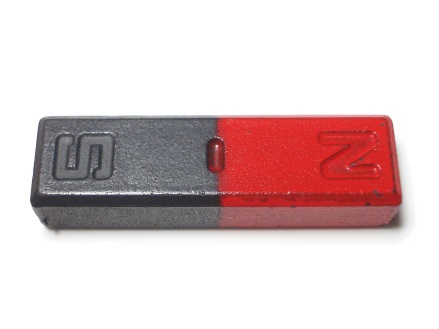 4) Finally look at the coil direction of the wire and work out which way the current will flow. Remember this is the direction of positive conventional current (not the negative electrons!)
2) Imagine the coil is like a bar magnet and orientate the poles to resist the movement
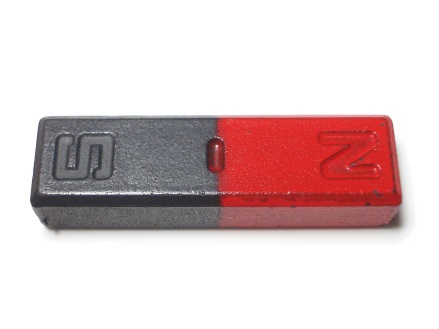 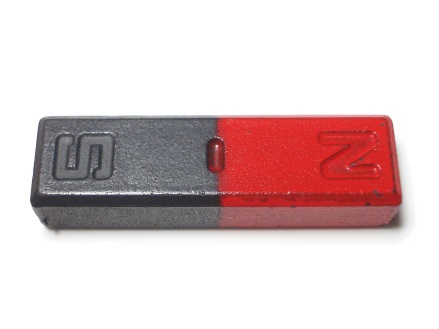 3) Imagine looking at the end of the coil of wire with either an N (North) or S (South) written in it. The letter represents the current direction in the  wire.
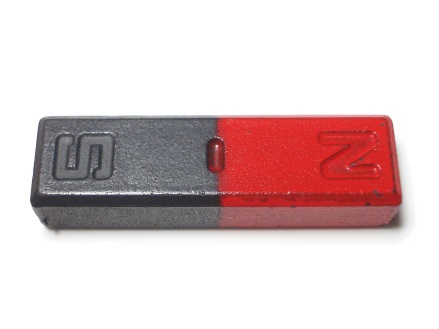 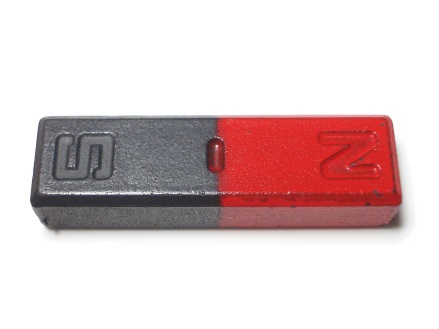 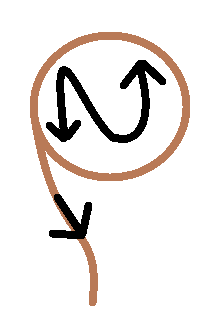 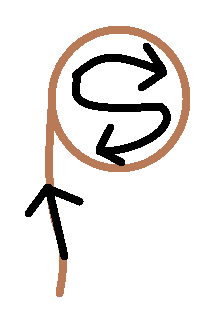 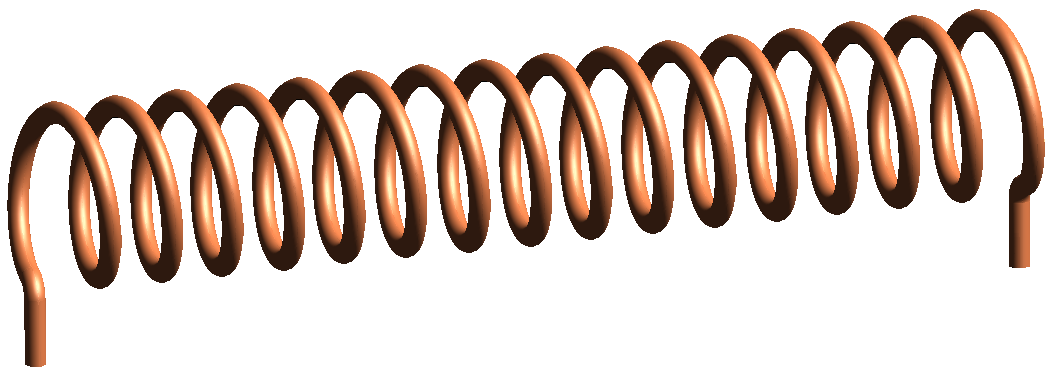 S
N
If the magnet is removed, the polarity reverses creating a south pole, so current flow reverses
Magnetic Flux
Magnetic flux density B can be thought of as the strength of a magnetic field
If you multiply this by a known area A of a field the you get the Magnetic Flux
Calculating emf
When a wire is pushed through a magnetic field then a current is induced in the wire
A current carrying wire in a magnetic field experiences a force (F=BIl)
This force opposes the force pushing the wire through the field so work is done on the wire to keep it moving
Magnetic Flux Units
Magnetic flux density B is measured in Teslas T
Magnetic flux (BA) is measured in Webers (Wb) equal to Tm2
Magnetic Flux linkage
If you use a coil of N turns then the flux linkage is given by:


In general if the angle between the magnetic field and the face of the coil is θ the you have:
Using velocity v
In some examples you may be told the velocity of a coil entering a magnetic field or, conversely, the velocity of a magnet entering a coil of wire:
Faraday’s Law of electromagnetic induction
“The induced emf in a circuit is equal to the rate of change of flux linkage through the circuit”
Summary
When a magnet is inserted into a coil it induces an emf and hence a current flows
This current creates a magnetic field that opposes the movement of the magnet that created it
To work out the direction of the current flow invisage the letter N or S at the end of the solenoid and follow the ends of the letters to trace out the current direction
Magnetic flux is calculated using:
Flux linkage is calculated for N coils:



emf is calculated in several ways: